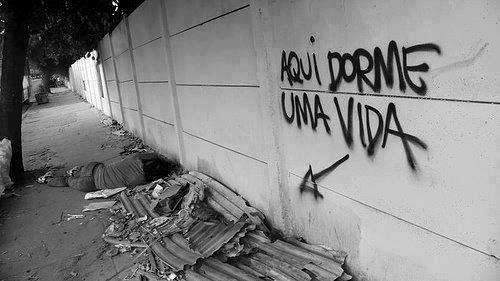 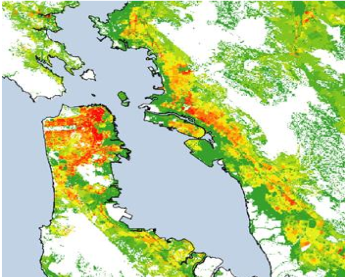 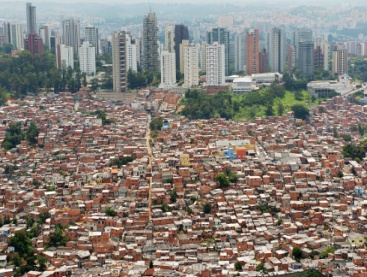 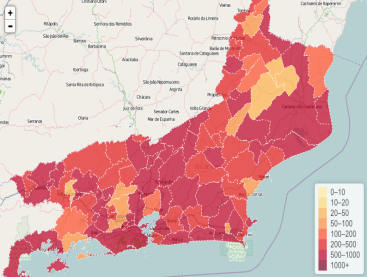 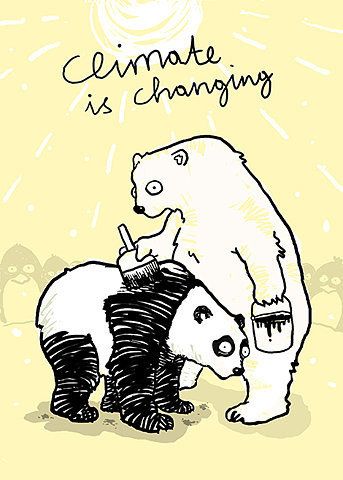 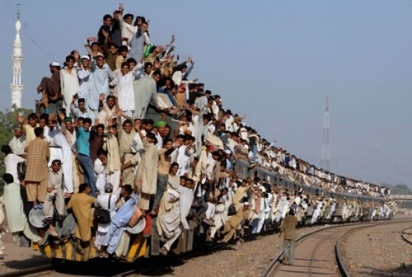 Dasymetric Mapping for Estimating Population in Small Areas
Geography Compass 3/2 (2009): 727–745, 10.1111/j.1749-8198.2009.00220.x

Jeremy Mennis
Juliana Mota de Siqueira

São José dos Campos
Agosto de 2016
[Speaker Notes: Correspondence address: Jeremy Mennis, Department of Geography and Urban Studies, Temple University]
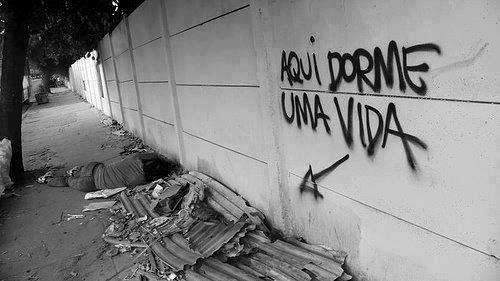 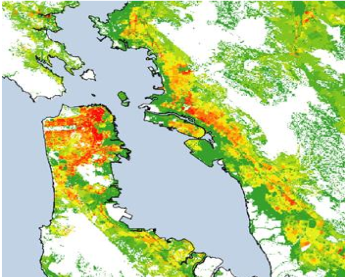 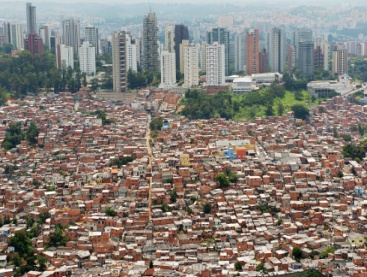 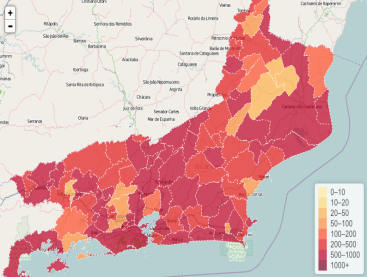 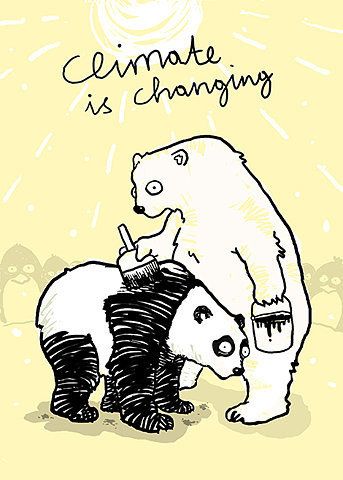 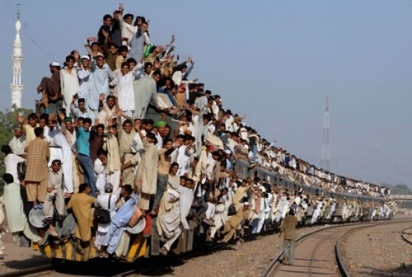 Introdução             História            Princípios            Exemplo         Possibilidades     Referências
                                                        e definições                                     e limitações
Introdução;
História do método dasimétrico;
Alguns princípios e definições;
Exemplo;
Possibilidades e limitações;
Referências bibliográficas;
[Speaker Notes: Correspondence address: Jeremy Mennis, Department of Geography and Urban Studies, Temple University]
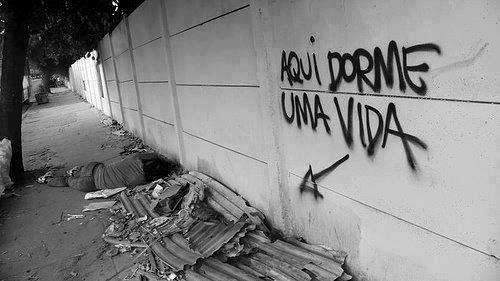 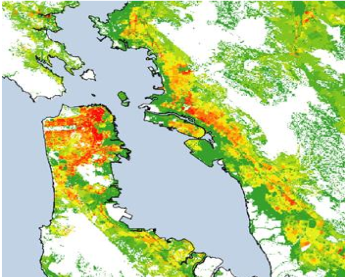 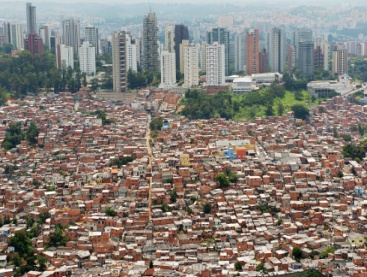 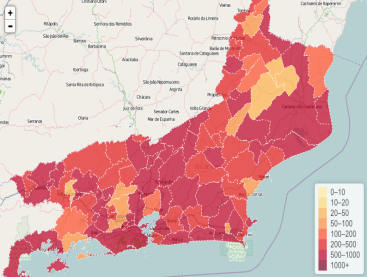 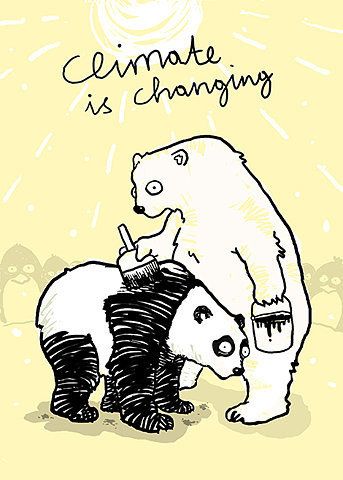 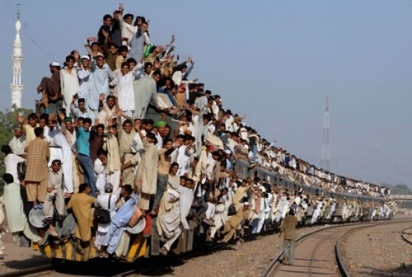 Introdução             História            Princípios            Exemplo         Possibilidades     Referências
                                                        e definições                                     e limitações
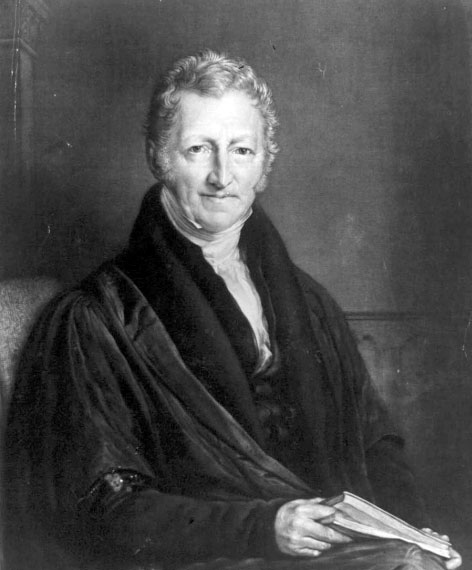 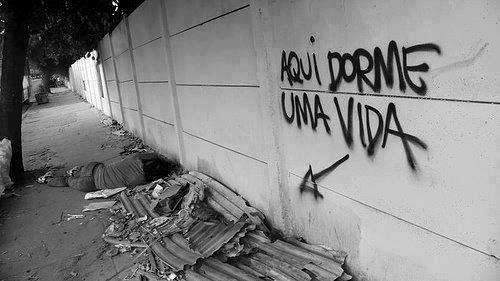 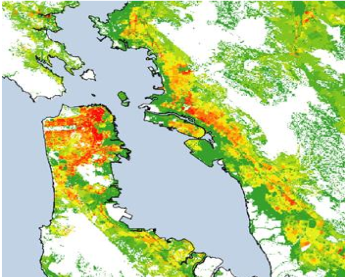 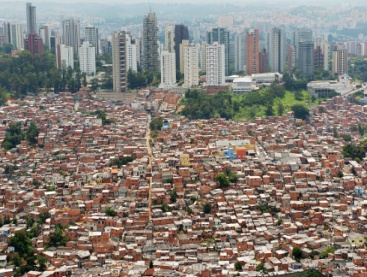 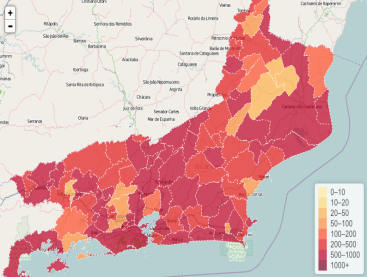 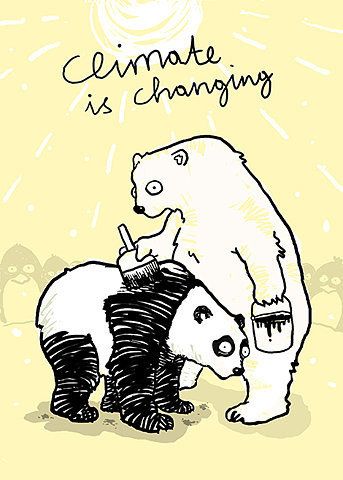 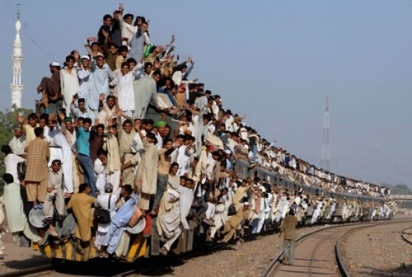 Introdução             História            Princípios            Exemplo         Possibilidades     Referências
                                                        e definições                                     e limitações
Desigualdade social;
Eficiência institucional;
 Modelos de produção e consumo .
Implementação políticas de planejamento familiar;
Modernização tecnológica.
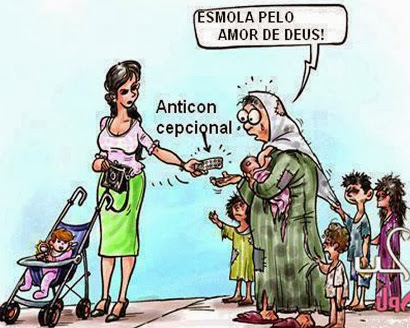 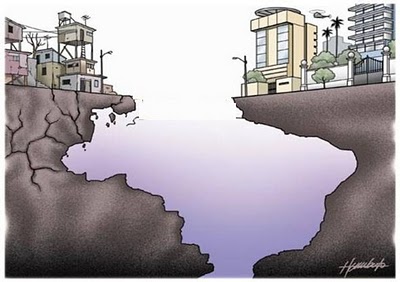 Vantagens comparativas sobre diferentes padrões de distribuição populacional na relação entre população, ambiente e desenvolvimentos diversos.
HOGAN, D. J. Crescimento demográfico e meio ambiente. Revista Brasileira de Estudos de População, Abep, v. 8, n. 1/2, p. 61-71, 1991.
MARTINE, G. O lugar do espaço na equação população/meio ambiente. REBEP – Revista Brasileira de Estudos de População, São Paulo, v. 24, n. 2, p. 191-223, jul./dez. 2007.
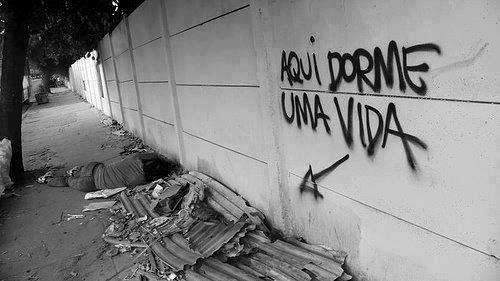 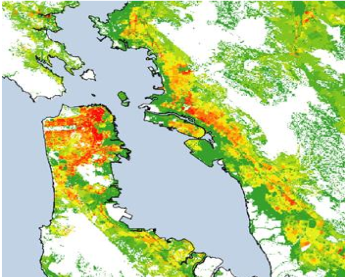 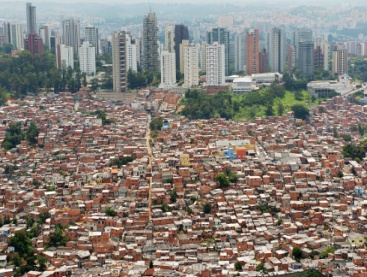 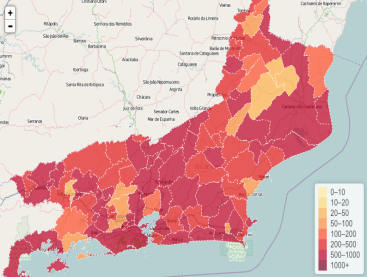 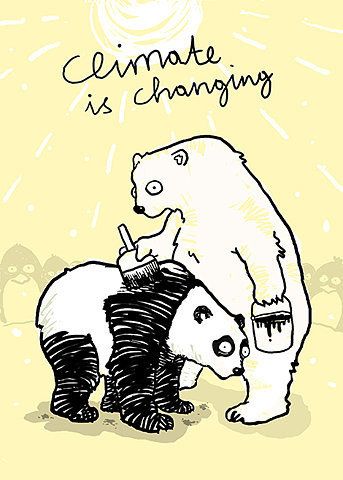 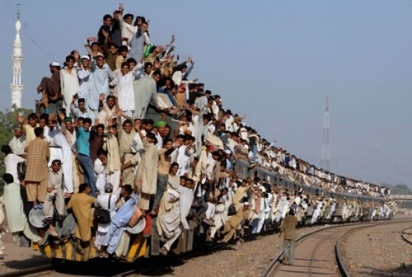 Introdução             História            Princípios            Exemplo         Possibilidades     Referências
                                                        e definições                                     e limitações
Como está distribuída a população?

Como representar espacialmente esta discussão?

Como esta distribuição se modifica ao longo do tempo?

Como esta distribuição está relacionada com outras componentes da dinâmica demográfica e de bem-estar social?
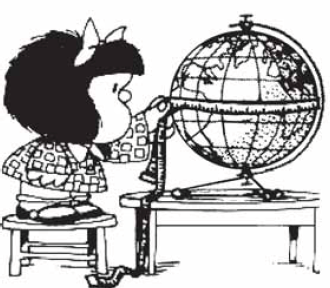 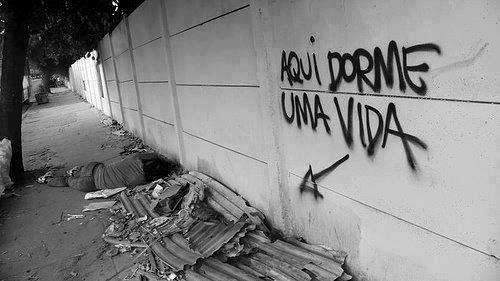 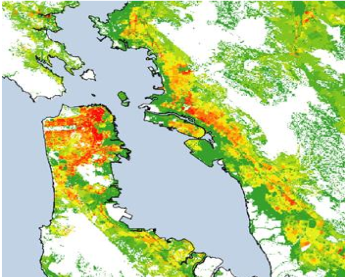 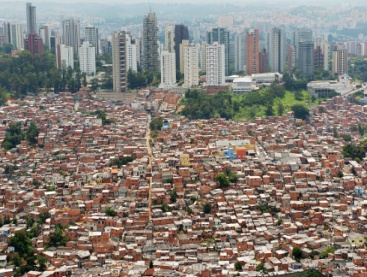 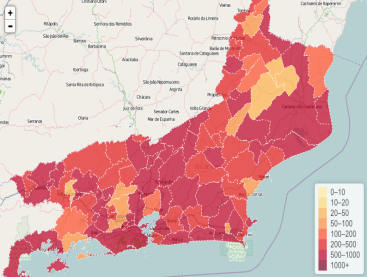 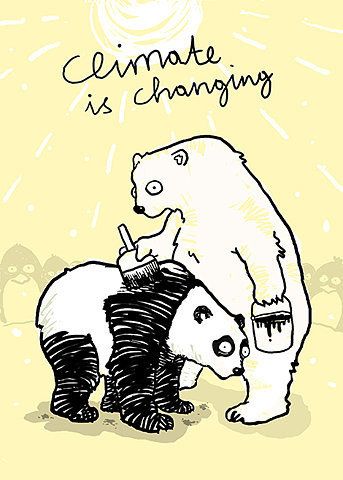 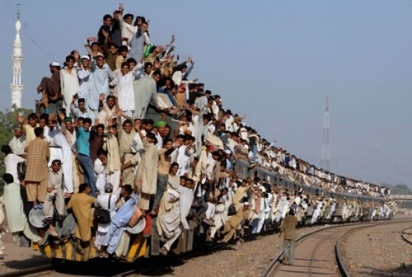 Introdução             História            Princípios            Exemplo         Possibilidades     Referências
                                                        e definições                                     e limitações
“Mapas são uma representação icônica, que podem operar como uma tecnologia do poder. [...] Trata-se de “representações” de espaço e tempo. Não é o espacial que está fixando o temporal, mas a representação que está fixando o espaço e tempo” (Massey, 2013).
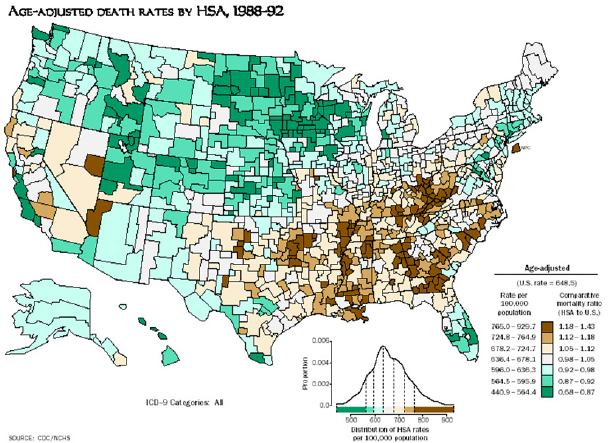 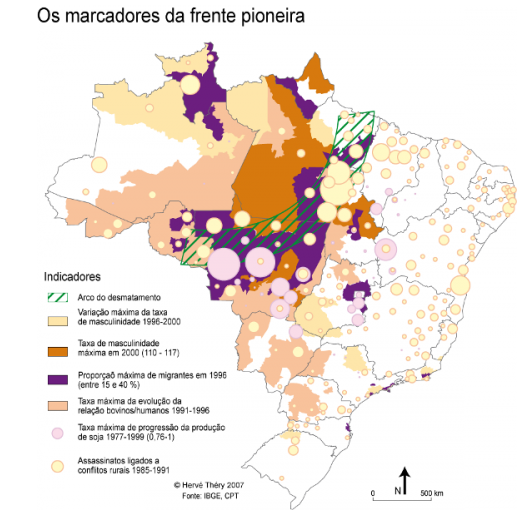 MASSEY, D. Pelo espaço: uma nova política da espacialidade. Rio de Janeiro: Casa das Palavras, 2003.
ANCHELA S., THÉRY, H. Orientação metodológica para construção e leitura de mapas temáticos. Confins, 2008.
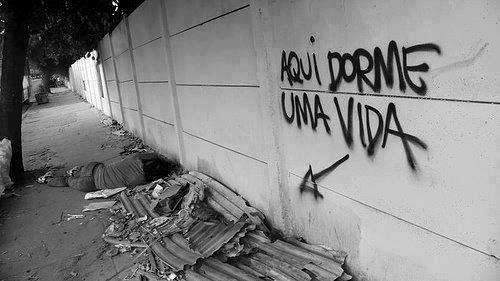 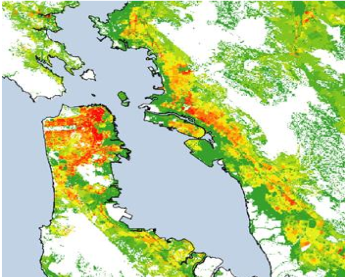 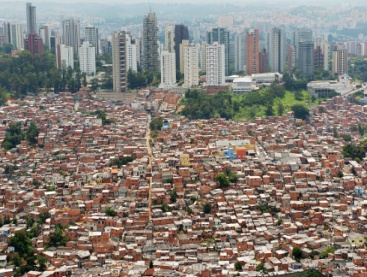 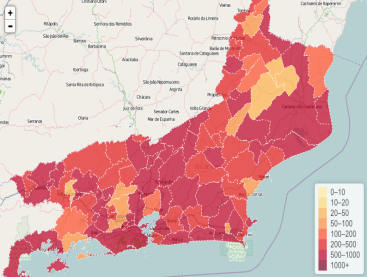 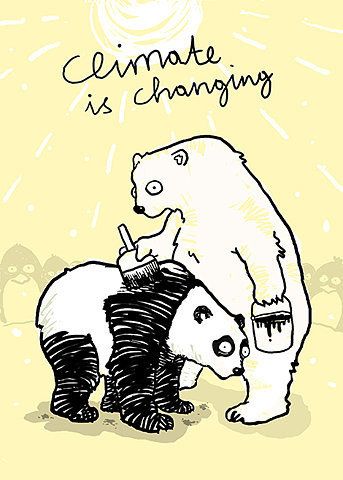 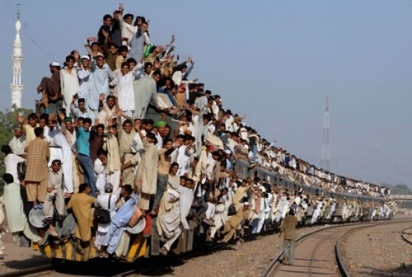 Introdução             História            Princípios            Exemplo         Possibilidades     Referências
                                                        e definições                                     e limitações
Método dasimétrico: Grego – dasi (densidade) + métrico (medida)

Técnica cartográfica para a apresentação de dados, que podem ser conceituados e representados como variações contínuas, mas irregulares de dimensões como tempo, espaço, elevação ou temperatura (adaptado de Mennis, 2009).
[Speaker Notes: Explora a dependência espacial]
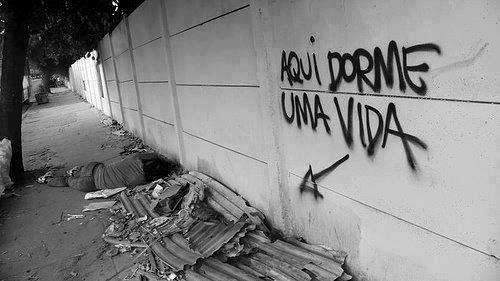 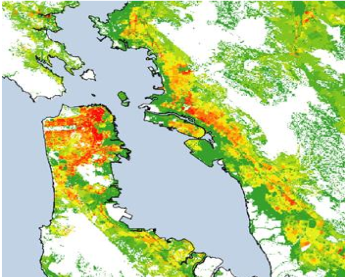 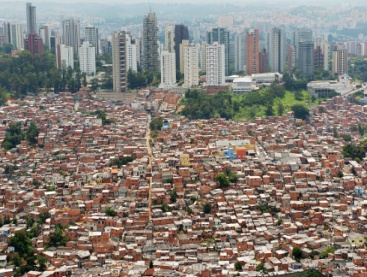 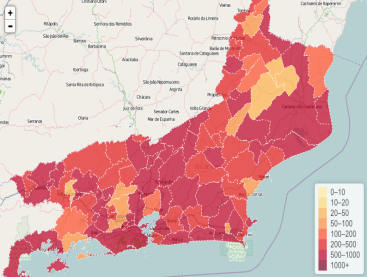 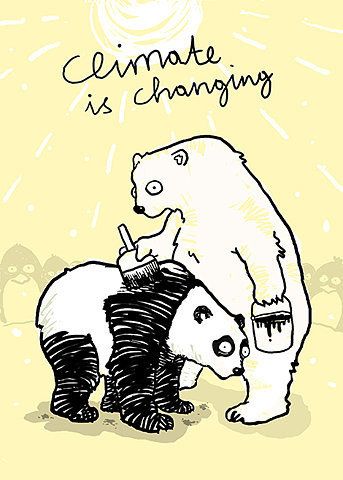 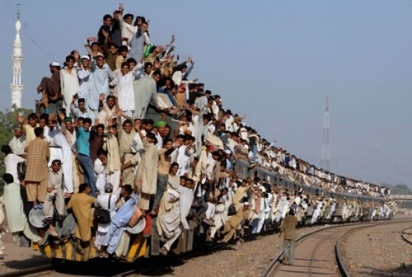 Introdução             História            Princípios            Exemplo         Possibilidades     Referências
                                                        e definições                                     e limitações
Introdução;
História do método dasimétrico;
Alguns princípios e definições;
Exemplo;
Possibilidades e limitações;
Referências bibliográficas;
[Speaker Notes: Correspondence address: Jeremy Mennis, Department of Geography and Urban Studies, Temple University]
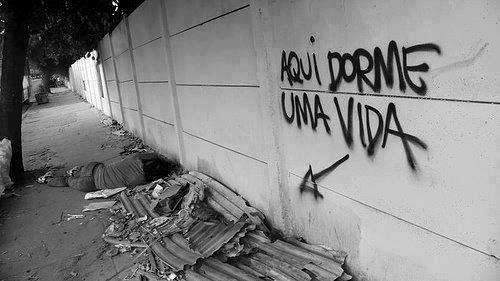 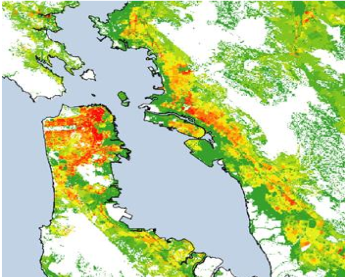 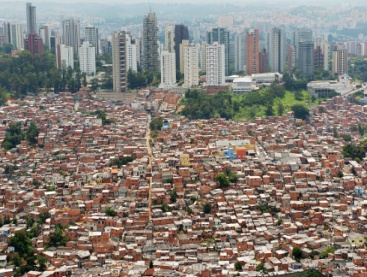 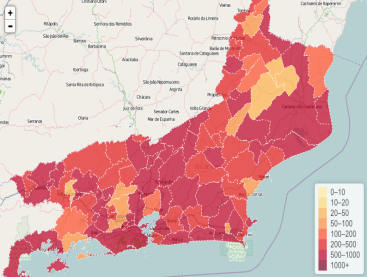 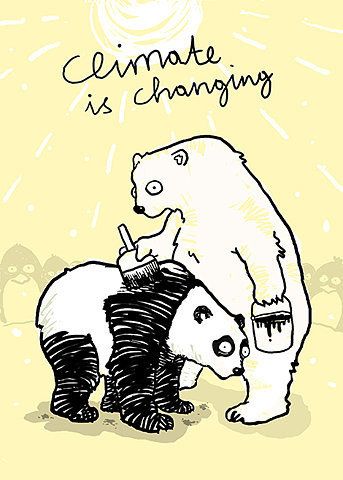 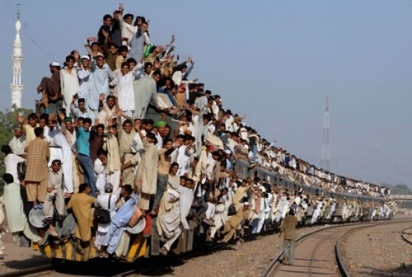 Introdução             História            Princípios            Exemplos         Possibilidades     Referências
                                                        e definições                                     e limitações
Historicamente está relacionado à distribuição populacional;
1833 – mapa de densidade populacional pelo inglês George Julius Poulett  Scrope;
 1837 – mapa de densidade populacional da Irlanda por Henry Drury Harness;
 1911 - Benjamin Semenov-Tian-Shansky é creditado por cunhar o termo “Método Dasimétrico”;
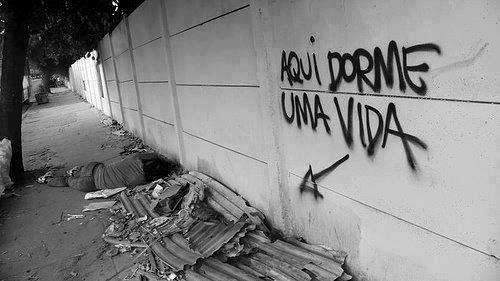 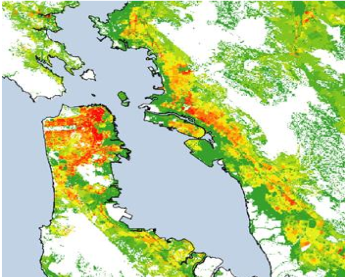 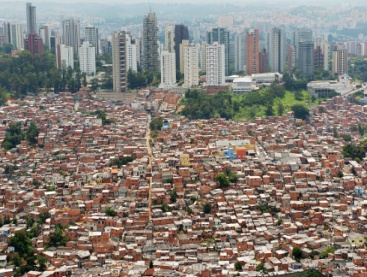 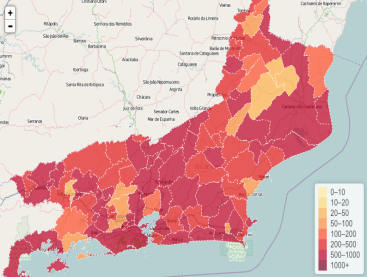 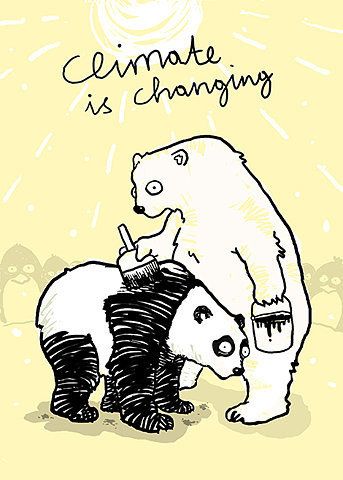 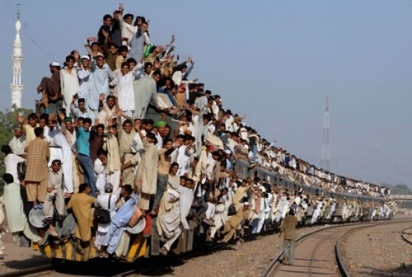 Introdução             História            Princípios            Exemplos         Possibilidades     Referências
                                                        e definições                                     e limitações
Se dissemina após 1980.
[Speaker Notes: Popularizaram o método dasimétrico]
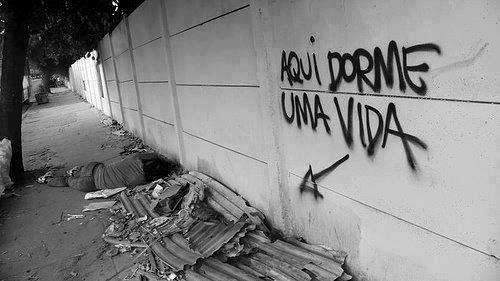 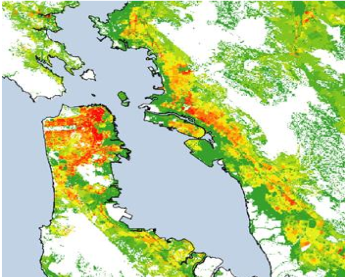 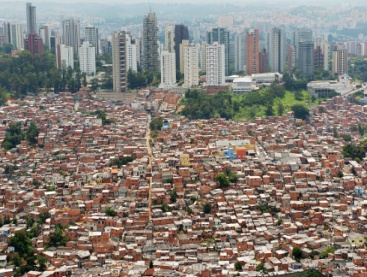 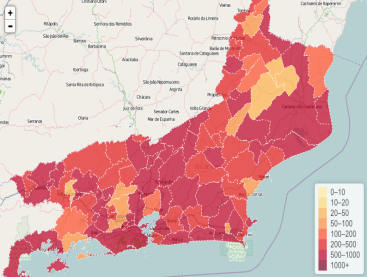 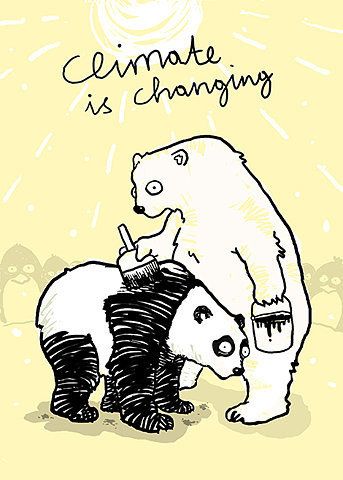 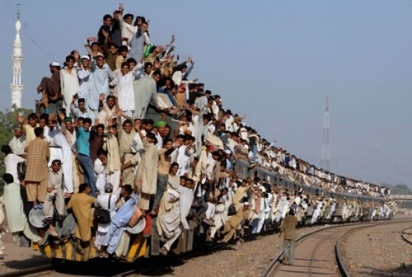 Introdução             História            Princípios            Exemplos         Possibilidades     Referências
                                                        e definições                                     e limitações
Introdução;
História do método dasimétrico;
Alguns princípios e definições;
Exemplo;
Possibilidades e limitações;
Referências bibliográficas;
[Speaker Notes: Correspondence address: Jeremy Mennis, Department of Geography and Urban Studies, Temple University]
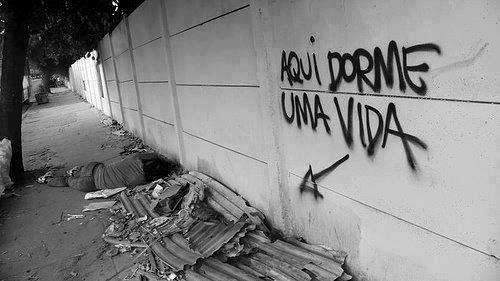 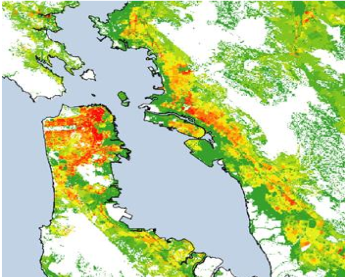 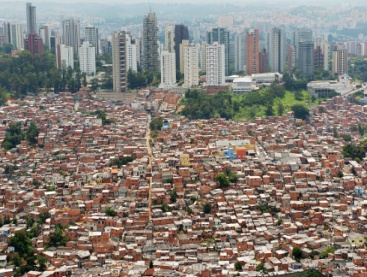 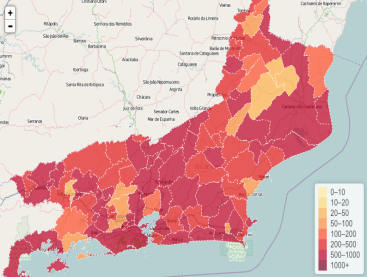 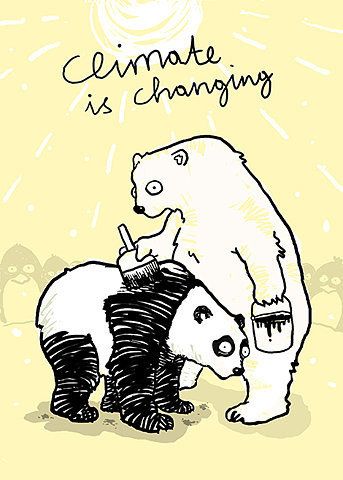 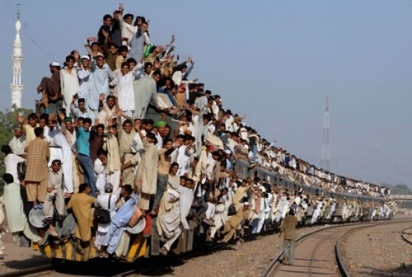 Introdução             História            Princípios            Exemplo         Possibilidades     Referências
                                                        e definições                                     e limitações
Vantagens comparativas:

 Considera a heterogeneidade espacial e/ou temporal de diferentes fenômenos;

Obter dados populacionais de alta resolução é difícil, sobretudo em países menos desenvolvidos;

Em alguns casos as informações são confidenciais (ex: justiça) ou não estão disponíveis (riscos ambientais, análises históricas, saúde pública, acesso a serviços sociais);
[Speaker Notes: Correspondence address: Jeremy Mennis, Department of Geography and Urban Studies, Temple University]
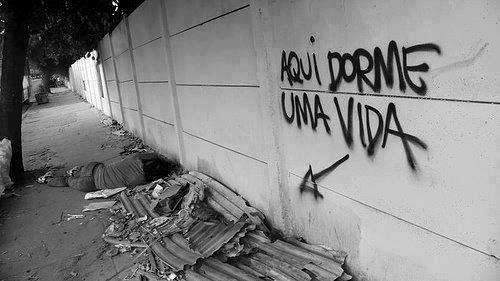 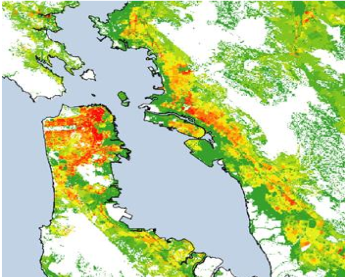 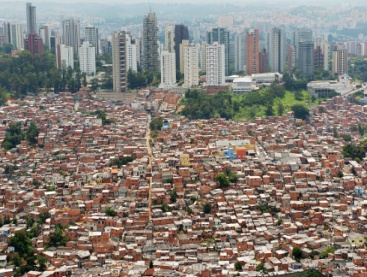 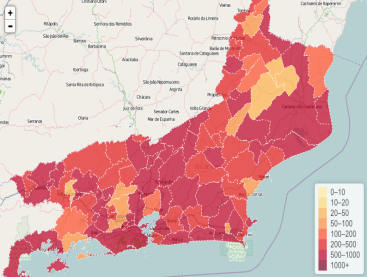 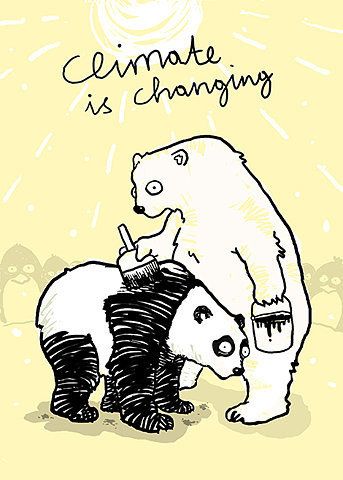 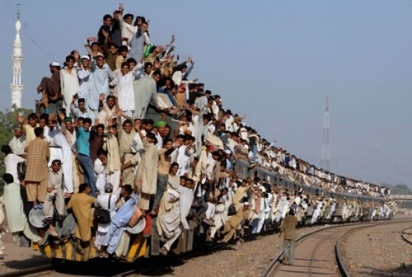 Introdução             História            Princípios            Exemplos         Possibilidades     Referências
                                                        e definições                                     e limitações
Propriedades picnofiláticas: a população total em cada zona é preservada (Tobler, 1979); 
Fontes de dados auxiliares: dados de uso e cobertura da terra extraídos de GIS, sensoriamento remoto e/ou informações de redes.
Tobler, W. (1979). Smooth pycnophylactic interpolation for geographical regions. Journal of the American Statistical Association 74, pp. 519–30.
[Speaker Notes: Densidade ou comprimento das redes.]
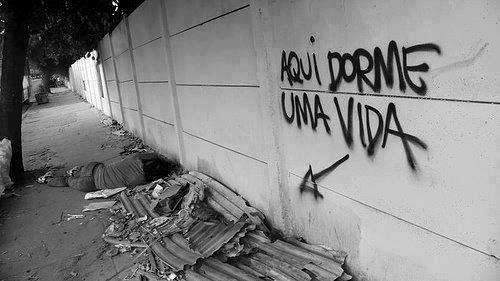 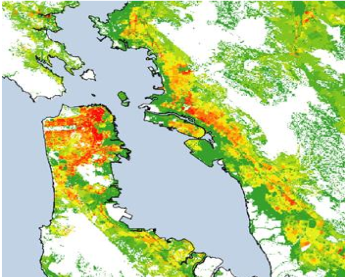 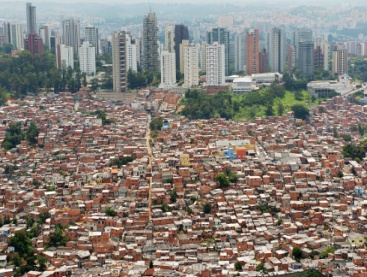 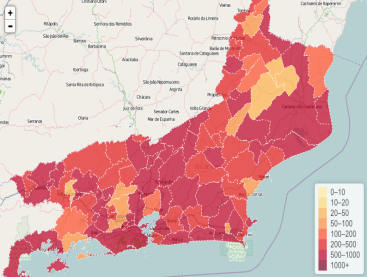 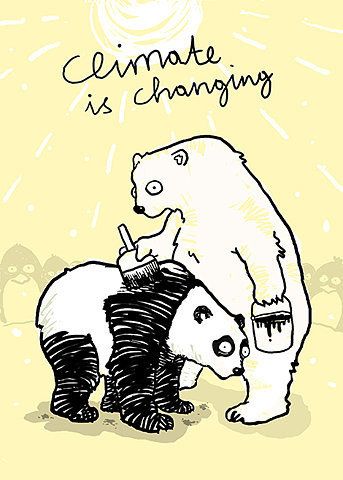 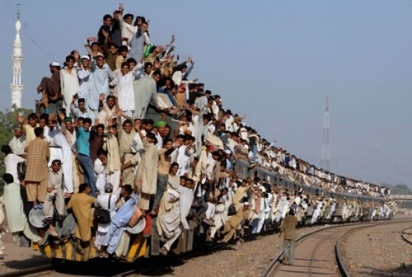 Introdução             História            Princípios            Exemplo         Possibilidades     Referências
                                                        e definições                                     e limitações
[Speaker Notes: Correspondence address: Jeremy Mennis, Department of Geography and Urban Studies, Temple University]
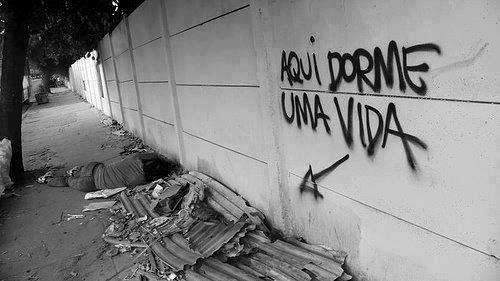 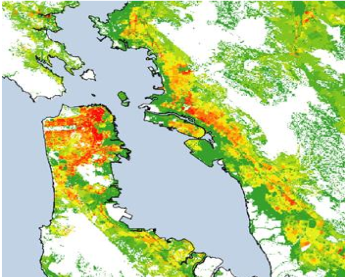 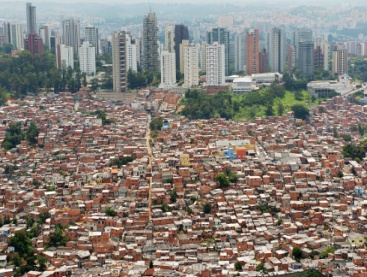 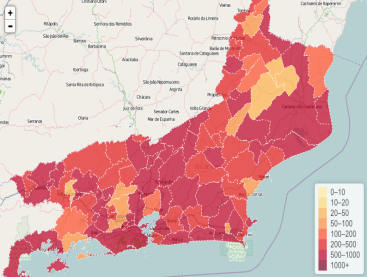 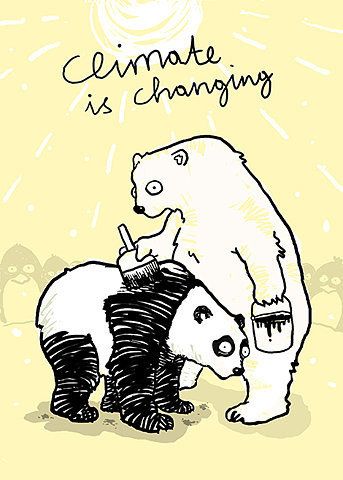 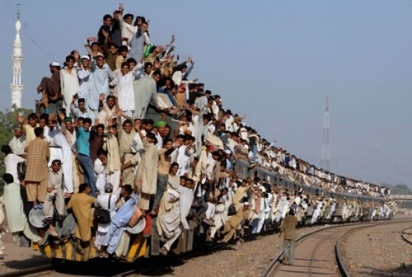 Introdução             História            Princípios            Exemplo         Possibilidades     Referências
                                                        e definições                                     e limitações
Método binário:

Porções não habitadas, atribui-se o valor zero (ex: água, solo exposto, floresta, etc);
Desvantagem: Método determinístico.

Método três classes:

Relaciona a área com a população de forma proporcional (ex: 70% na área urbana, 25% na floresta e 5% agricultura).
Desvantagem: Método determinístico.
[Speaker Notes: Correspondence address: Jeremy Mennis, Department of Geography and Urban Studies, Temple University]
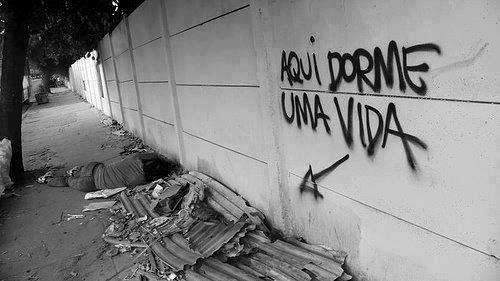 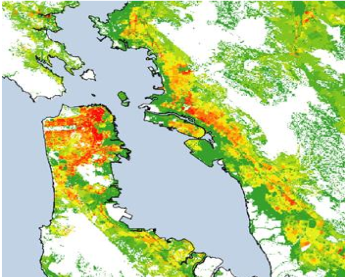 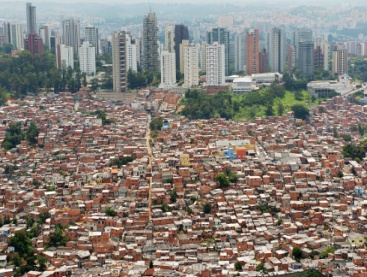 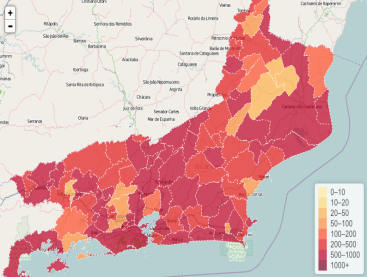 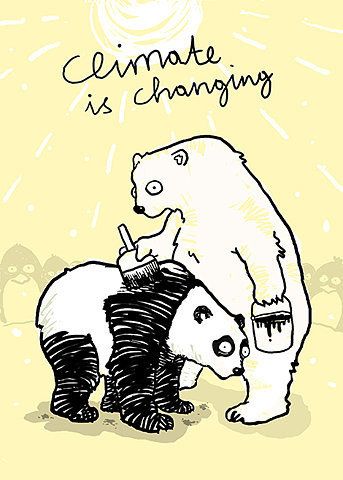 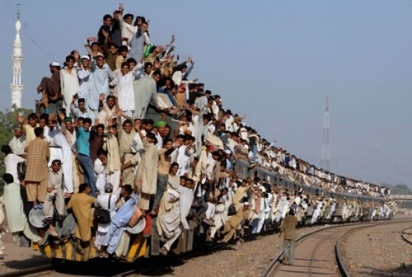 Introdução             História            Princípios            Exemplo         Possibilidades     Referências
                                                        e definições                                     e limitações
Método variável limitante:

Método de refinamento interativo que estabelece um limite máximo de densidade para cada área de referência.
Desvantagem: Método determinístico.

Métodos estatísticos:

Regressão (estabelece a relação entre a área e as diferentes variáveis;
Amostragem por pixel;
Grade celular;
Desvantagem: Maior esforço computacional e não necessariamente respeita o princípio picnofilático.
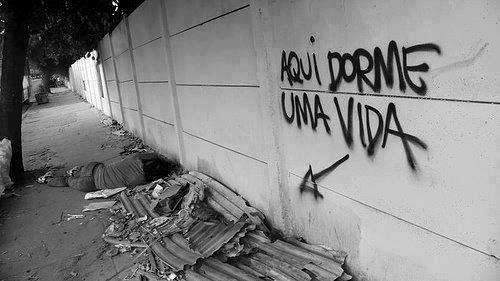 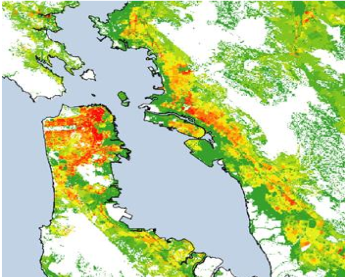 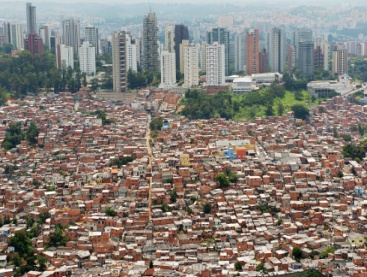 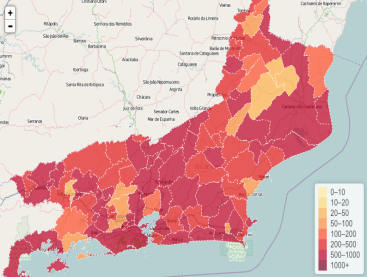 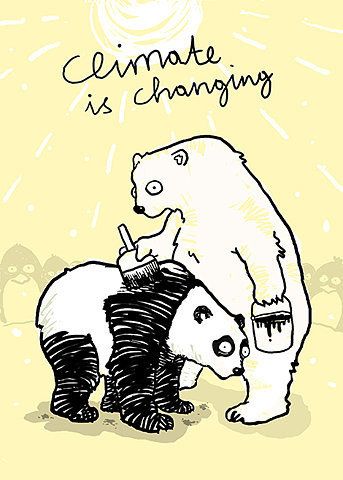 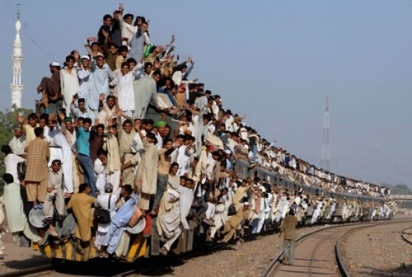 Introdução             História            Princípios            Exemplo         Possibilidades     Referências
                                                        e definições                                     e limitações
Introdução;
História do método dasimétrico;
Alguns princípios e definições;
Exemplo;
Possibilidades e limitações;
Referências bibliográficas;
[Speaker Notes: Correspondence address: Jeremy Mennis, Department of Geography and Urban Studies, Temple University]
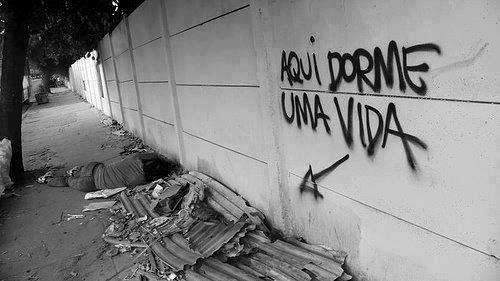 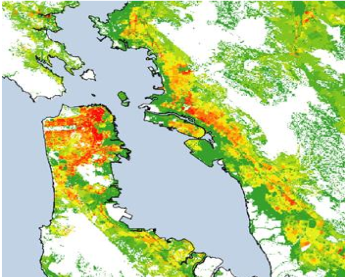 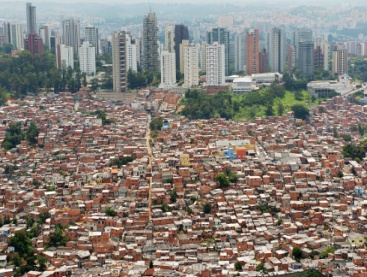 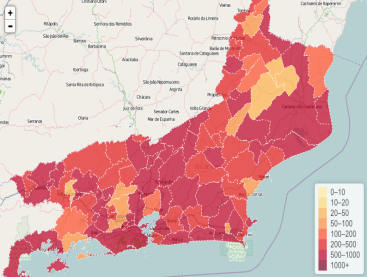 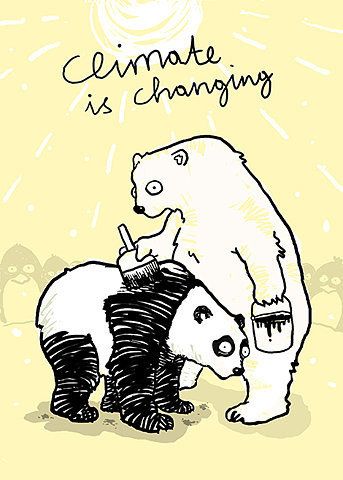 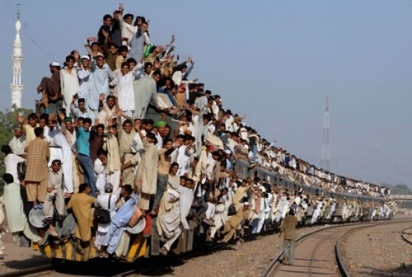 Introdução             História            Princípios            Exemplo         Possibilidades     Referências
                                                        e definições                                     e limitações
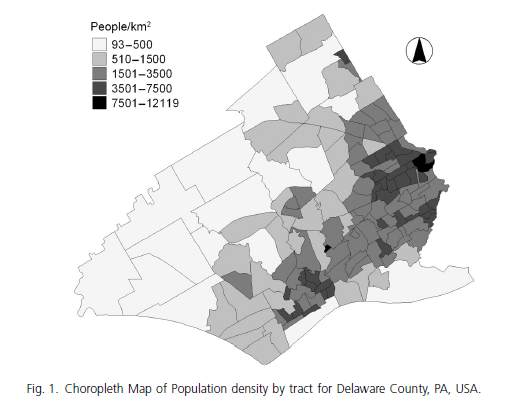 Delaware Country, Pennsylvania, USA;
Dados:
Census Bureau 2000 e dados de Uso e cobertura devirados do Landsat (2001);
Distribuição populacional heterogênea;
[Speaker Notes: Correspondence address: Jeremy Mennis, Department of Geography and Urban Studies, Temple University]
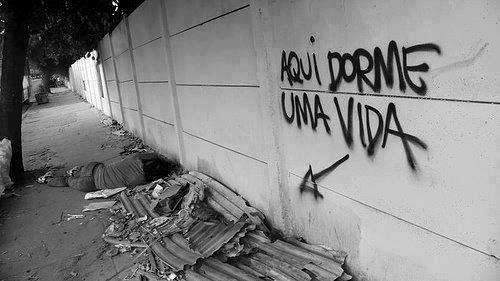 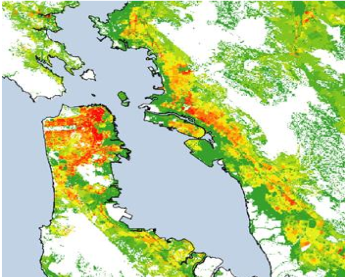 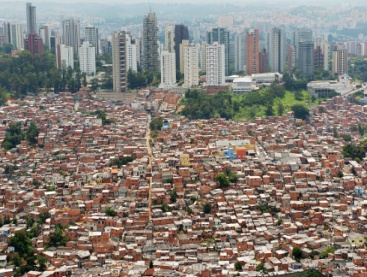 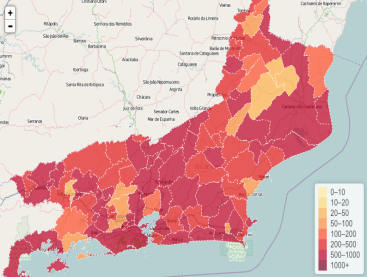 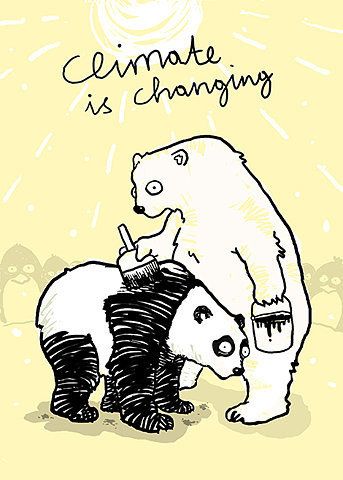 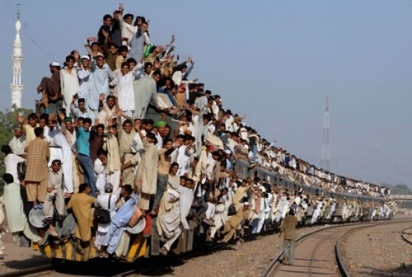 Introdução             História            Princípios            Exemplo         Possibilidades     Referências
                                                        e definições                                     e limitações
Binário : atribui zero para as classes agricultura, solo, água e áreas húmidas;
Estatístico:  Peso por área + estimativa de densidade populacional a partir de dados auxiliares (dados de uso e cobertura da terra).
[Speaker Notes: Correspondence address: Jeremy Mennis, Department of Geography and Urban Studies, Temple University]
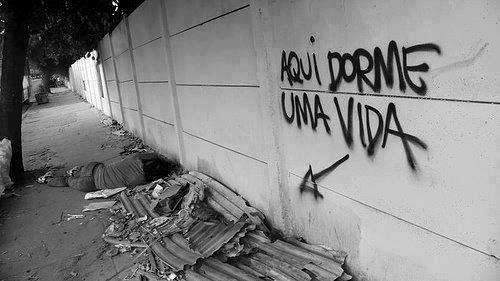 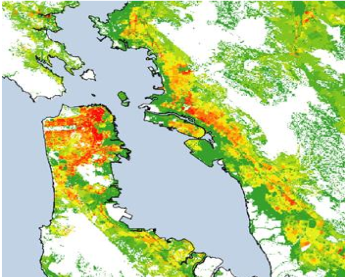 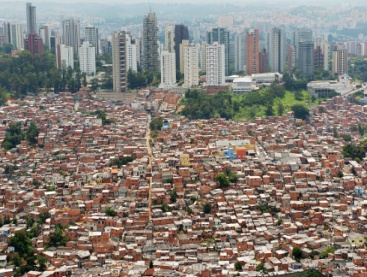 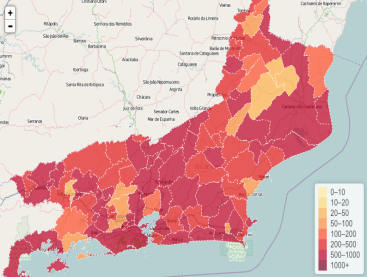 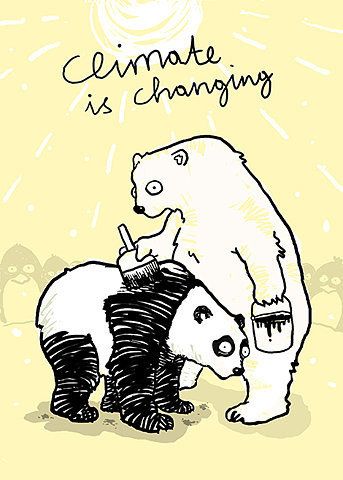 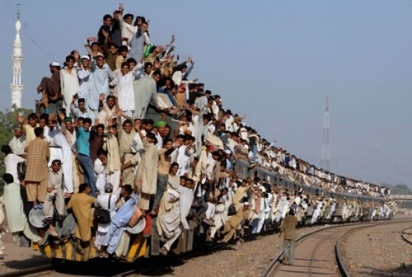 Introdução             História            Princípios            Exemplo         Possibilidades     Referências
                                                        e definições                                     e limitações
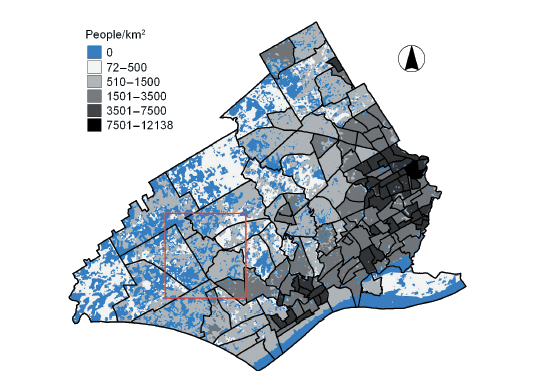 Landsat (ETM+) com 30 metros de resolução.
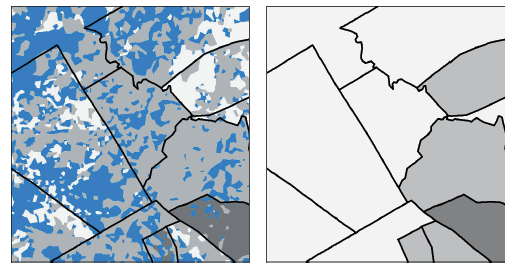 [Speaker Notes: Correspondence address: Jeremy Mennis, Department of Geography and Urban Studies, Temple University]
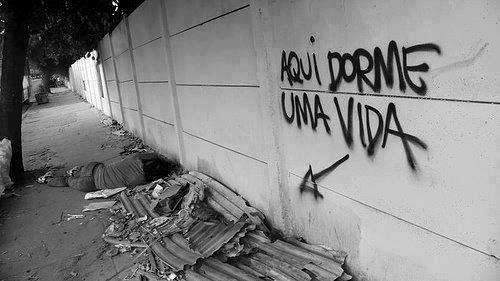 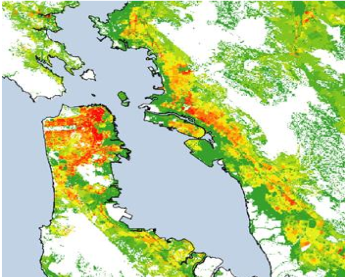 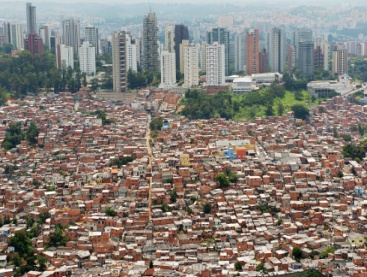 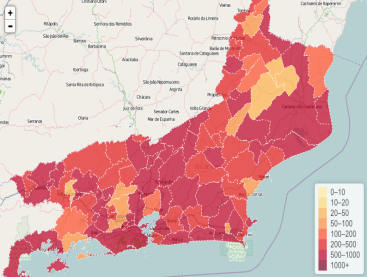 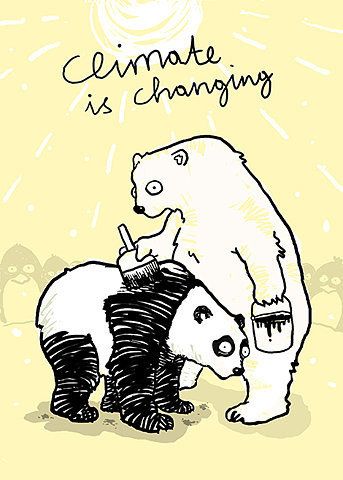 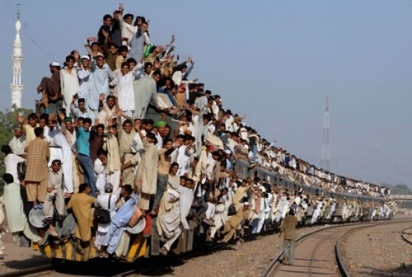 Introdução             História            Princípios            Exemplo         Possibilidades     Referências
                                                        e definições                                     e limitações
Introdução;
História do método dasimétrico;
Alguns princípios e definições;
Exemplo;
Possibilidades e limitações;
Referências bibliográficas;
[Speaker Notes: Correspondence address: Jeremy Mennis, Department of Geography and Urban Studies, Temple University]
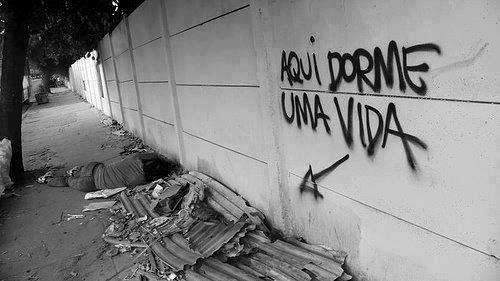 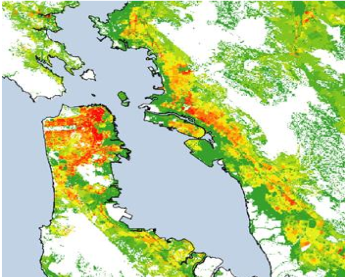 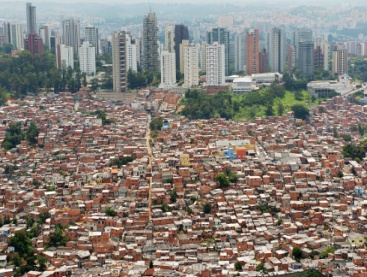 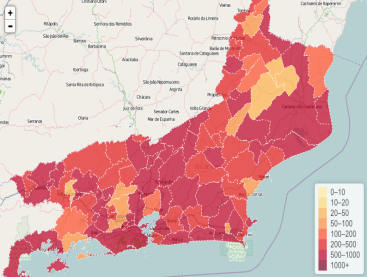 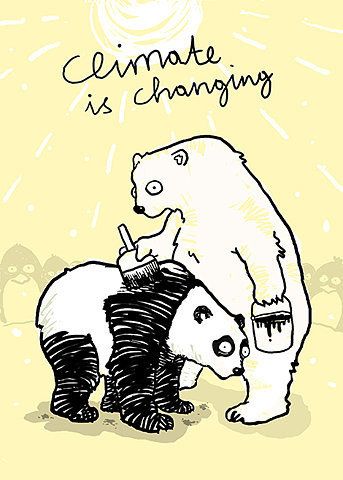 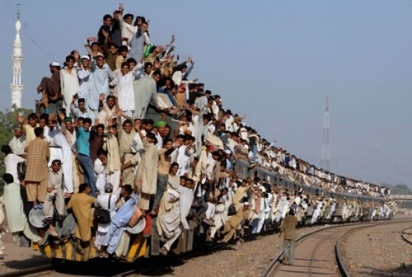 Introdução             História            Princípios            Exemplo         Possibilidades     Referências
                                                        e definições                                     e limitações
Possibilidades e desafios:

 Dados de luzes noturnas que considerem onde a população está ao longo do dia;
Desagregação temporal;
Representação das incertezas do método;
Desenvolvimento de metodologias padrão para o uso do método dasimétrico.
[Speaker Notes: Correspondence address: Jeremy Mennis, Department of Geography and Urban Studies, Temple University]
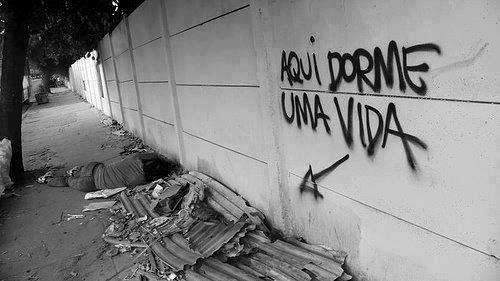 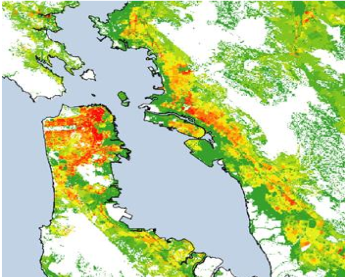 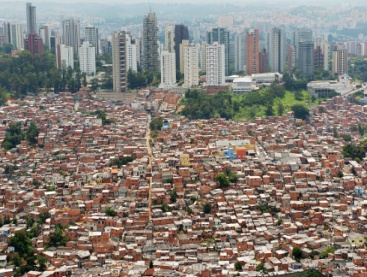 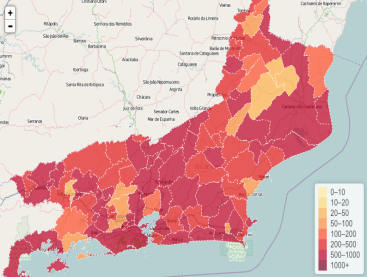 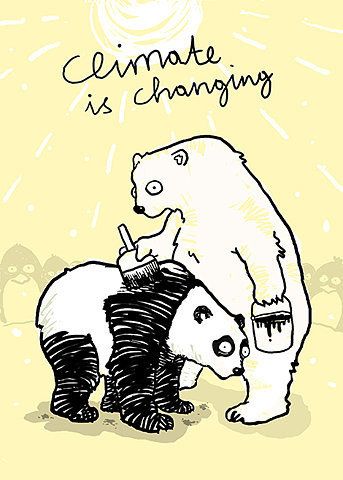 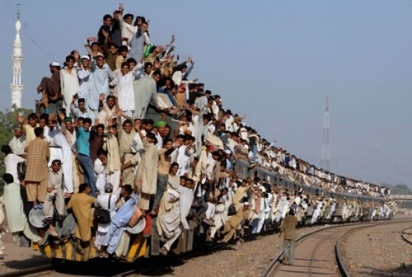 Introdução             História            Princípios            Exemplo         Possibilidades     Referências
                                                        e definições                                     e limitações
Limitações não explicitadas pelo autor:

Depende da resolução dos dados de entrada nos diferentes modelos;
Depende da unidade que o dado populacional é divulgado;
Conhecimento das variáveis indicadoras de presença de população nos diferentes contextos.
[Speaker Notes: Correspondence address: Jeremy Mennis, Department of Geography and Urban Studies, Temple University]
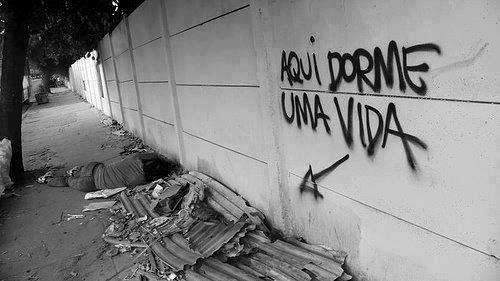 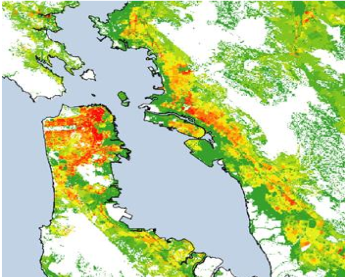 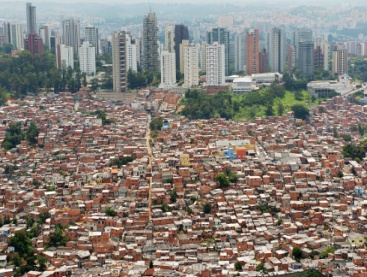 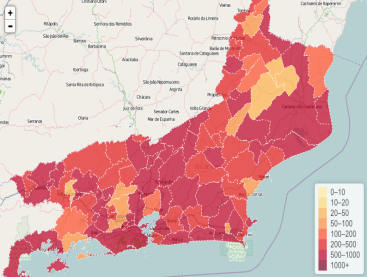 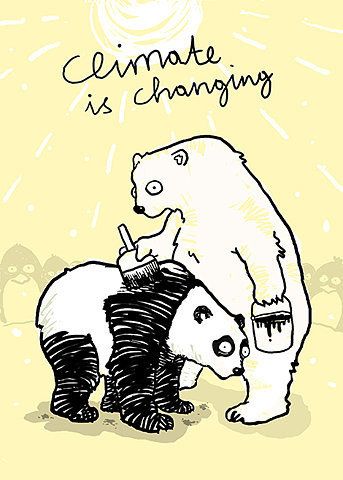 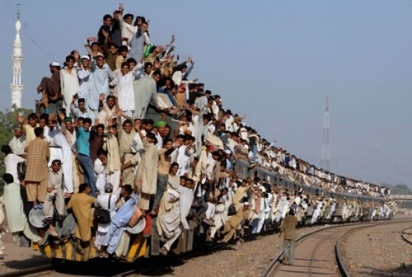 Introdução             História            Princípios            Exemplo         Possibilidades     Referências
                                                        e definições                                     e limitações
Introdução;
História do método dasimétrico;
Alguns princípios e definições;
Exemplo;
Possibilidades e limitações;
Referências bibliográficas;
[Speaker Notes: Correspondence address: Jeremy Mennis, Department of Geography and Urban Studies, Temple University]
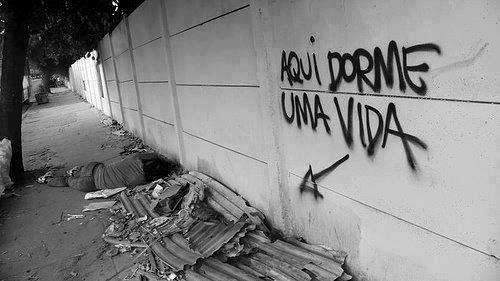 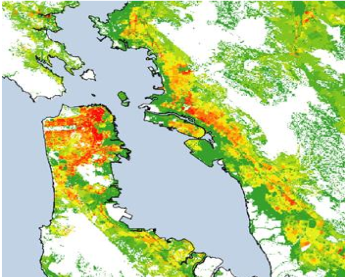 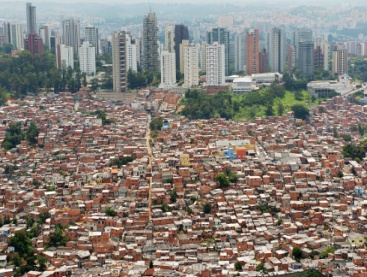 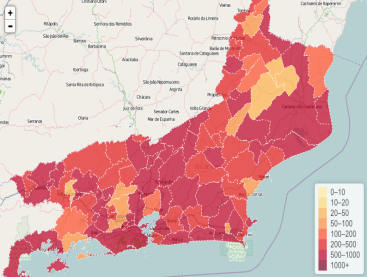 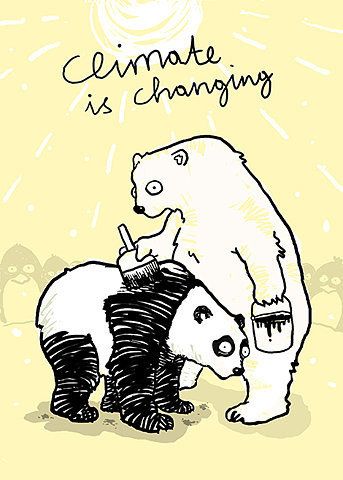 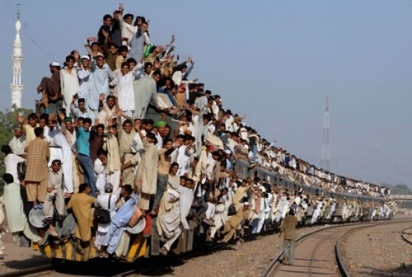 Introdução             História            Princípios            Exemplo         Possibilidades     Referências
                                                        e definições                                     e limitações
Amaral, S. (2003). Geoinformação para estudos demogra´ficos: Representacão Espacial de Dados de População na Amazônia Brasileira. Ph.D. thesis, Escola Politécnica da USP, Universidade de São Paulo.

Fisher, P. F., & Langford, M. (1995). Modelling the errors in areal interpolation between zonal systems by Monte Carlo simulation. Environment and Planning A, 27, 211–224.

Mennis, J. (2002). Using geographic information systems to create and analyze statistical surfaces of population and risk for environmental justice analysis. Social Science Quarterly 83 (1), pp. 281–297.

——. (2003). Generating surface models of population using dasymetric mapping. The Professional Geographer 55 (1), pp. 31–42.

Mennis, J., and Hultgren, T. (2006). Intelligent dasymetric mapping and its application to areal interpolation. Cartography and Geographic Information Science 33 (3), pp. 179–194.

Sleeter, R. (2004). Dasymetric mapping techniques for the San Francisco Bay region, CA: Urban and regional information systems association. In Paper presented at the urban and regional information systems association, Reno, USA.
[Speaker Notes: Correspondence address: Jeremy Mennis, Department of Geography and Urban Studies, Temple University]
Obrigada!
[Speaker Notes: Correspondence address: Jeremy Mennis, Department of Geography and Urban Studies, Temple University]
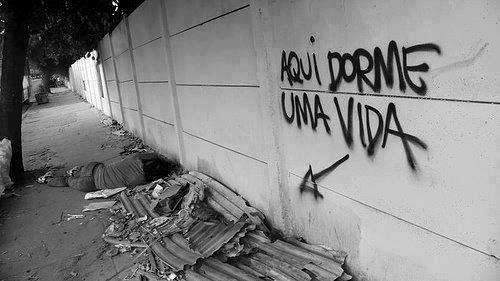 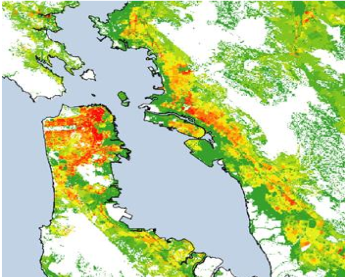 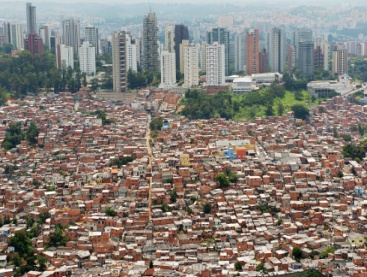 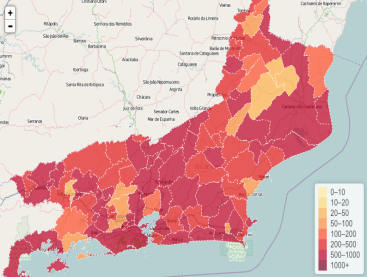 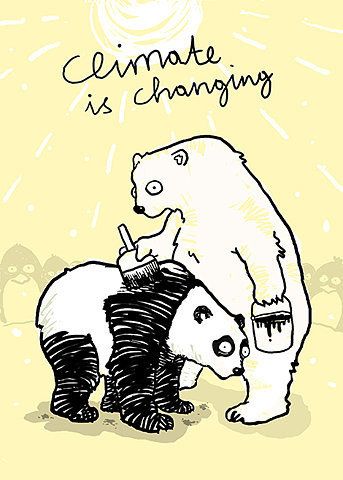 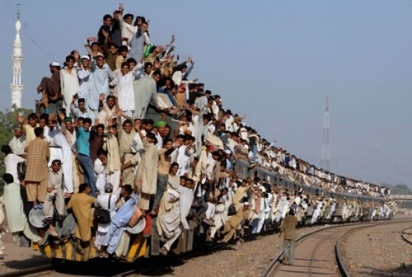 Introdução             História            Princípios            Exemplo         Possibilidades     Referências
                                                        e definições                                     e limitações
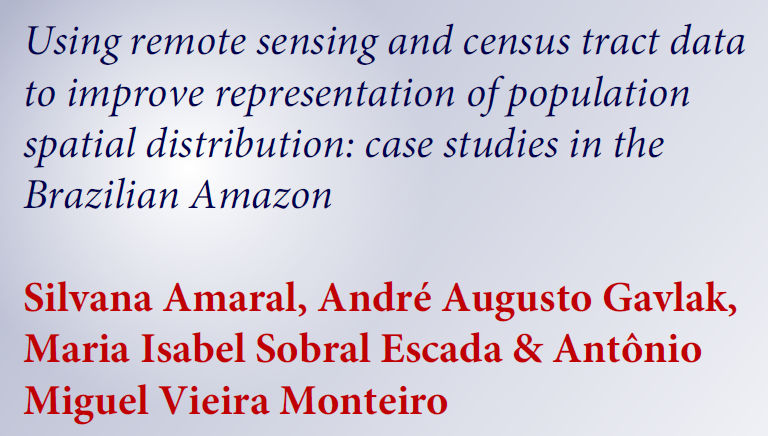 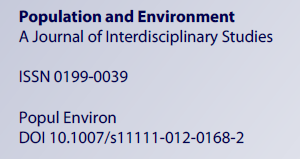 [Speaker Notes: Correspondence address: Jeremy Mennis, Department of Geography and Urban Studies, Temple University]
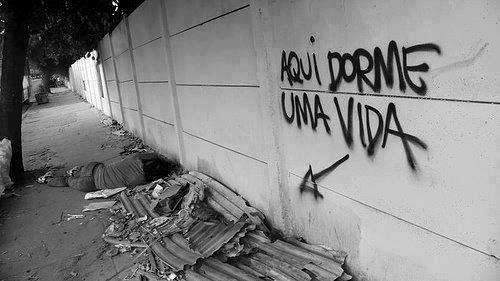 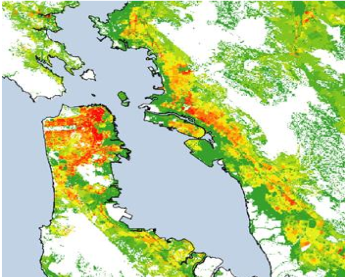 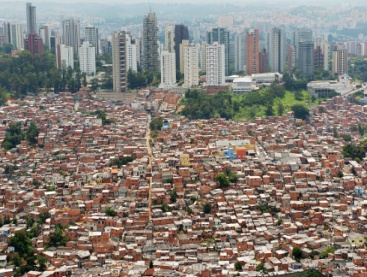 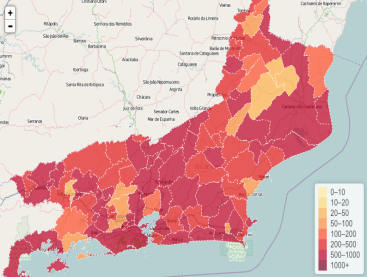 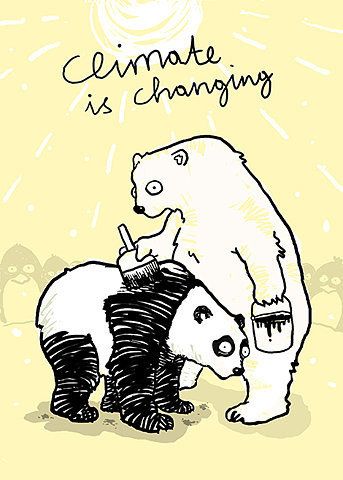 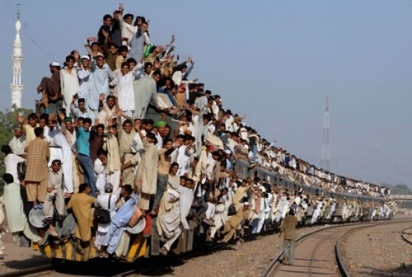 Introdução             História            Princípios            Exemplo         Possibilidades     Referências
                                                        e definições                                     e limitações
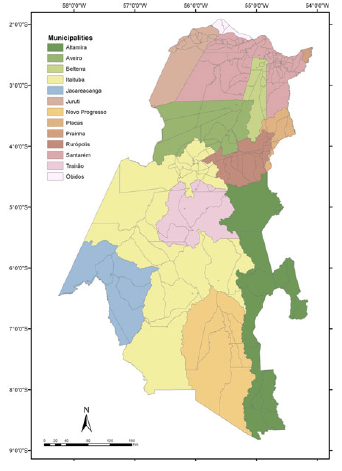 Marabá e Distrito Florestal Sustentável (13 municípios).
2000 e 2007 (Censo Populacional e Contagem Populacional).
[Speaker Notes: Correspondence address: Jeremy Mennis, Department of Geography and Urban Studies, Temple University]
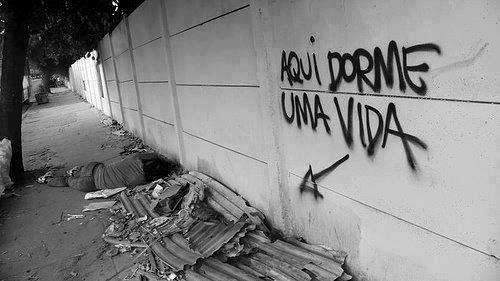 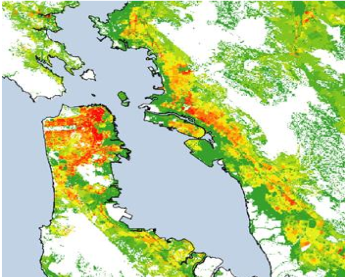 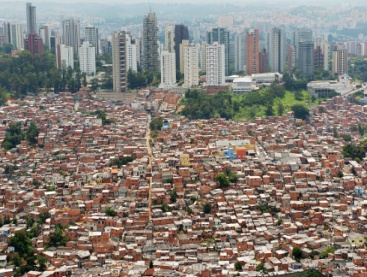 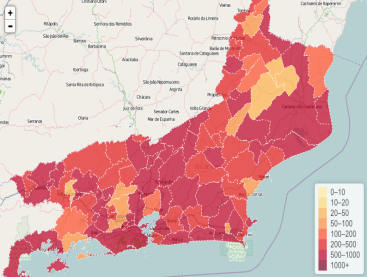 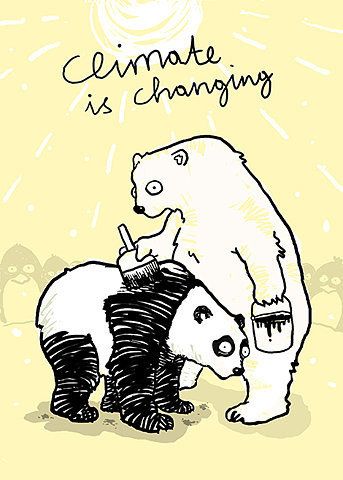 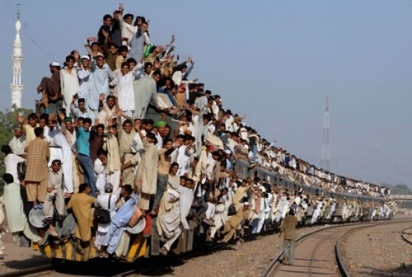 Introdução             História            Princípios            Exemplo         Possibilidades     Referências
                                                        e definições                                     e limitações
Metodologia

Método dasimétrico + modelo baseado em dados ambientais indicativos da presença humana;
 3 etapas:
Método binário (exclusão de áreas de menor probabilidade de presença de população);
Método de interpolação multivariada para gerar uma superfície potencial de população a partir da inferência fuzzy;
Redistribuição da população utilizando grade celular.
[Speaker Notes: Correspondence address: Jeremy Mennis, Department of Geography and Urban Studies, Temple University]
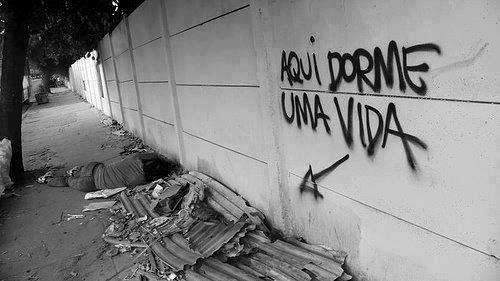 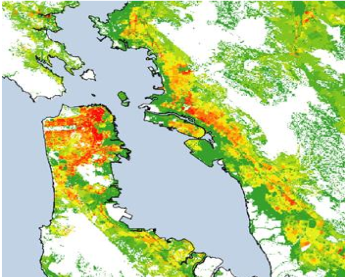 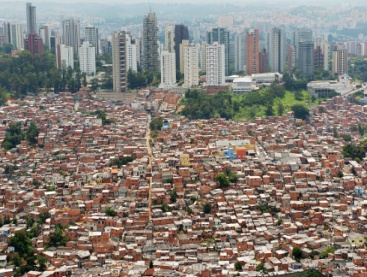 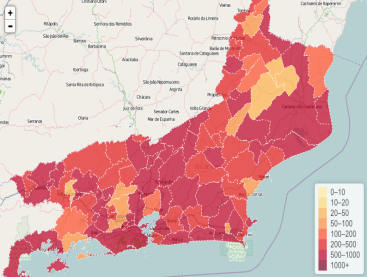 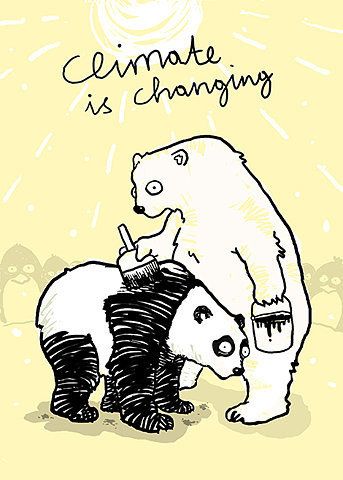 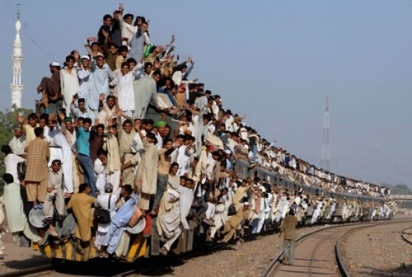 Introdução             História            Princípios            Exemplo         Possibilidades     Referências
                                                        e definições                                     e limitações
Distância  à estrada; Distância ao rio; Distância dos centros urbanos; Porcentagem de cobertura florestal; Relevo.
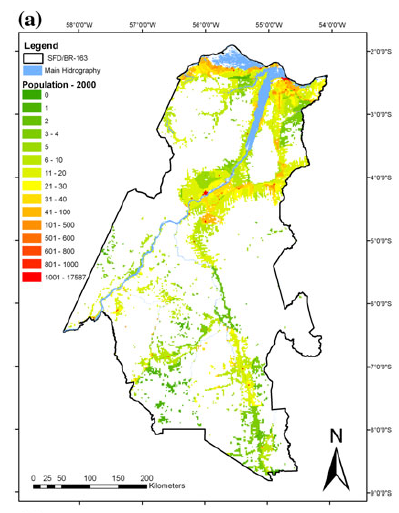 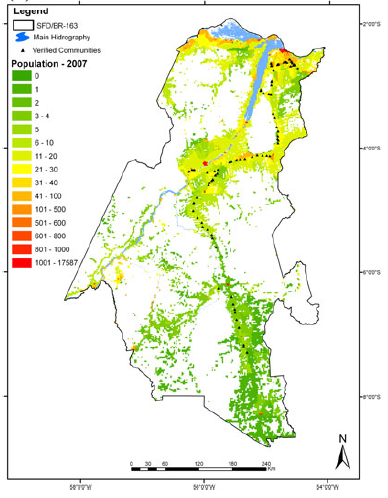 [Speaker Notes: Correspondence address: Jeremy Mennis, Department of Geography and Urban Studies, Temple University]
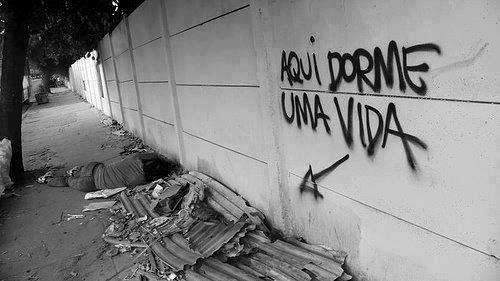 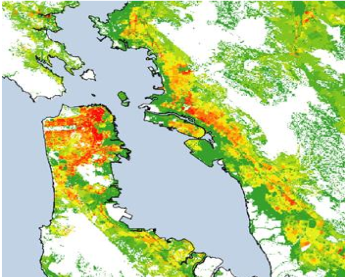 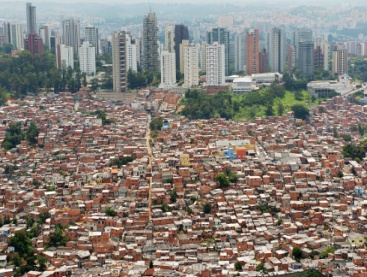 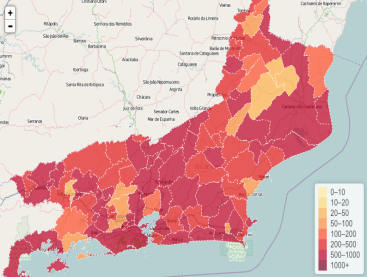 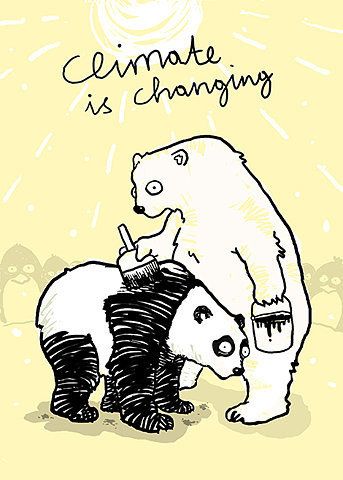 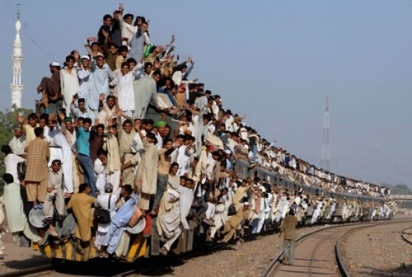 Introdução             História            Princípios            Exemplo         Possibilidades     Referências
                                                        e definições                                     e limitações
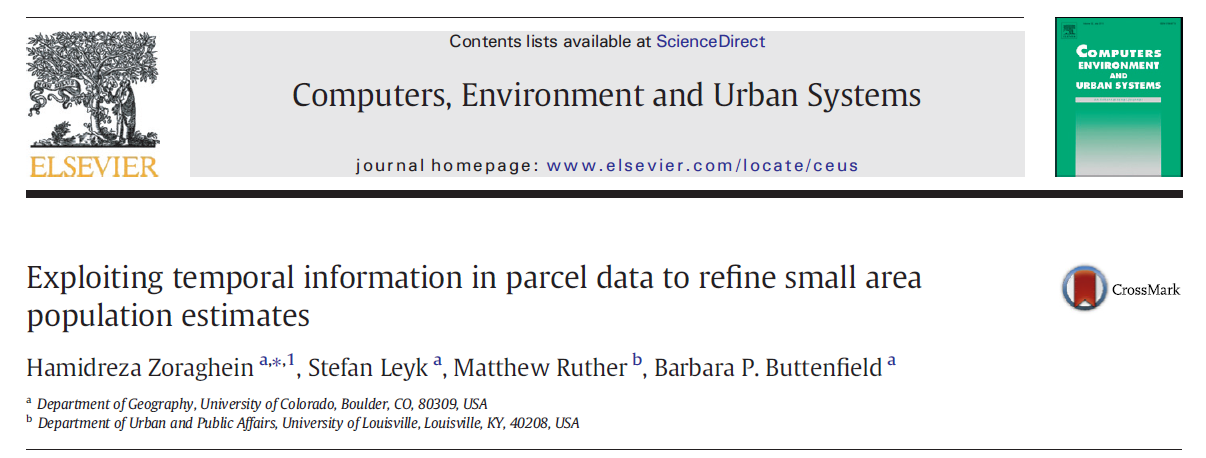 [Speaker Notes: Correspondence address: Jeremy Mennis, Department of Geography and Urban Studies, Temple University]
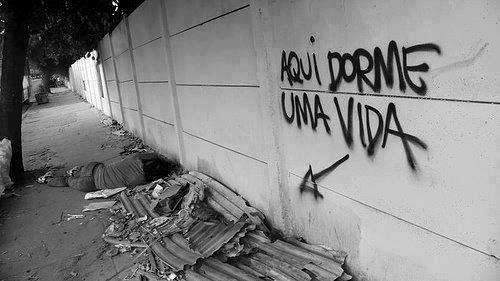 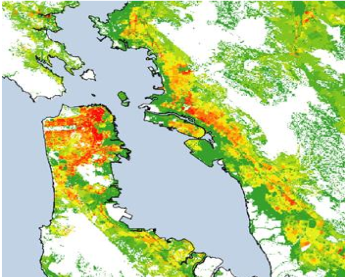 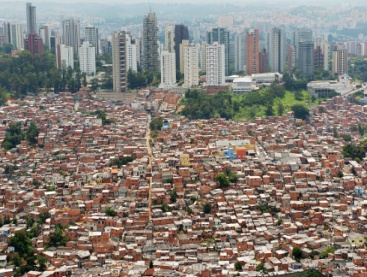 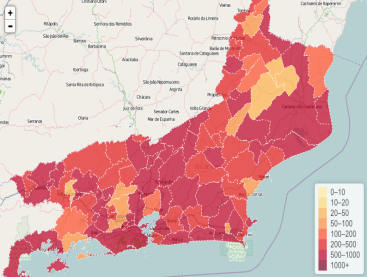 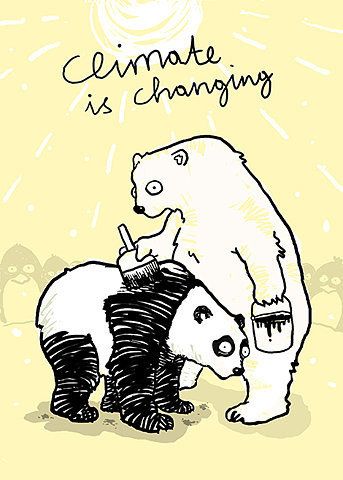 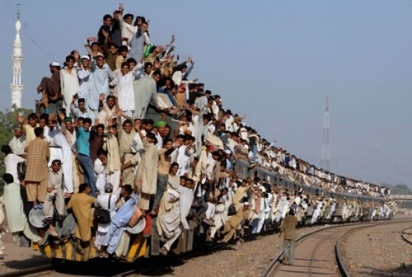 Introdução             História            Princípios            Exemplo         Possibilidades     Referências
                                                        e definições                                     e limitações
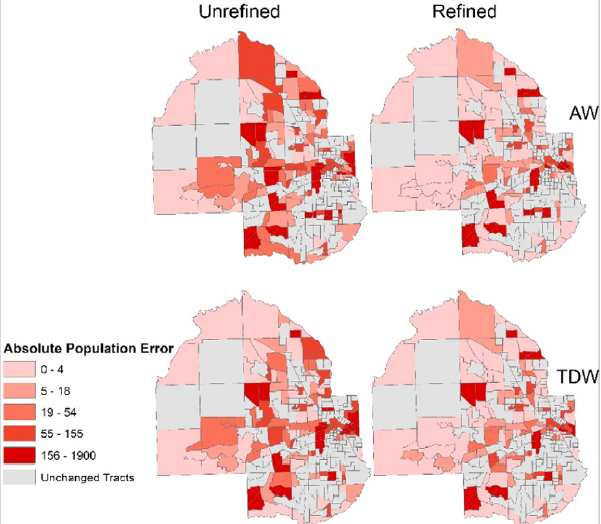 [Speaker Notes: Correspondence address: Jeremy Mennis, Department of Geography and Urban Studies, Temple University]
Obrigada!
[Speaker Notes: Correspondence address: Jeremy Mennis, Department of Geography and Urban Studies, Temple University]